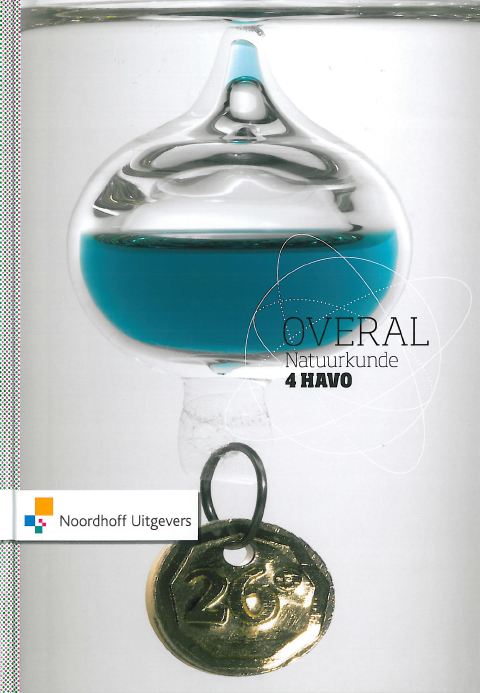 Natuurkunde Overal
Hoofdstuk 2:
Elektriciteit
versie: 23 november 2023
Devices
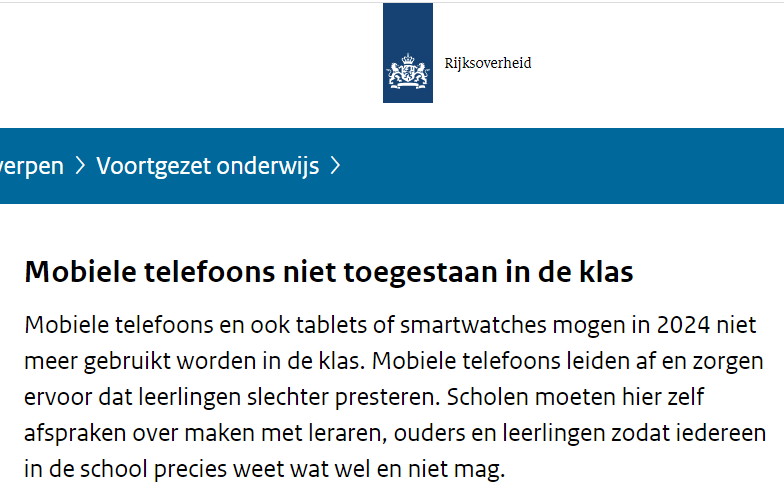 Mobieltjes in de telefoontas of in je kluis
Telefoons “stil” of uit

iPad / Laptop / en andere devices in je tas
Ze komen pas uit de tas als ik daar toestemming voor geef.
Wat heb je bij je
Boek 
Schrift (bij grote voorkeur groot schrift met ruitjes)
met gemaakt huiswerk!
Blauwe / zwarte pen om te schrijven
Rode / groene pen om na te kijken
Potlood en geo-driehoek om te tekenen
Rekenmachine (bij toetsen en examen geen grafische rekenmachine)
Binas
Boek en schrift op tafel aan het begin van de les.
Wat weet je er al van?
Noteer voor jezelf:
Wat weet van je lading
Wat weet van (elektrische) stroom
2.1 Lading en stroom
Na deze paragraaf kun je:
noemen welke soorten lading er zijn en welke krachten ze op elkaar uitoefenen
uitleggen wat geleiders en isolatoren zijn
uitleggen hoe een atoom is opgebouwd
uitleggen wat een elektrische stroom is
rekenen met lading en stroomsterkte
Lading
Er zijn 2 soorten lading: positief en negatief
Gelijk geladen voorwerpen stoten elkaar af; verschillend geladen trekken elkaar aan.
Kleinere afstand  grotere kracht
Neutraal en geladen trekken elkaar ook aan
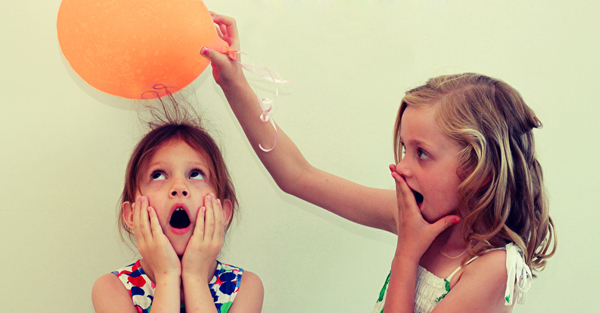 Animatie – elektrische influentie
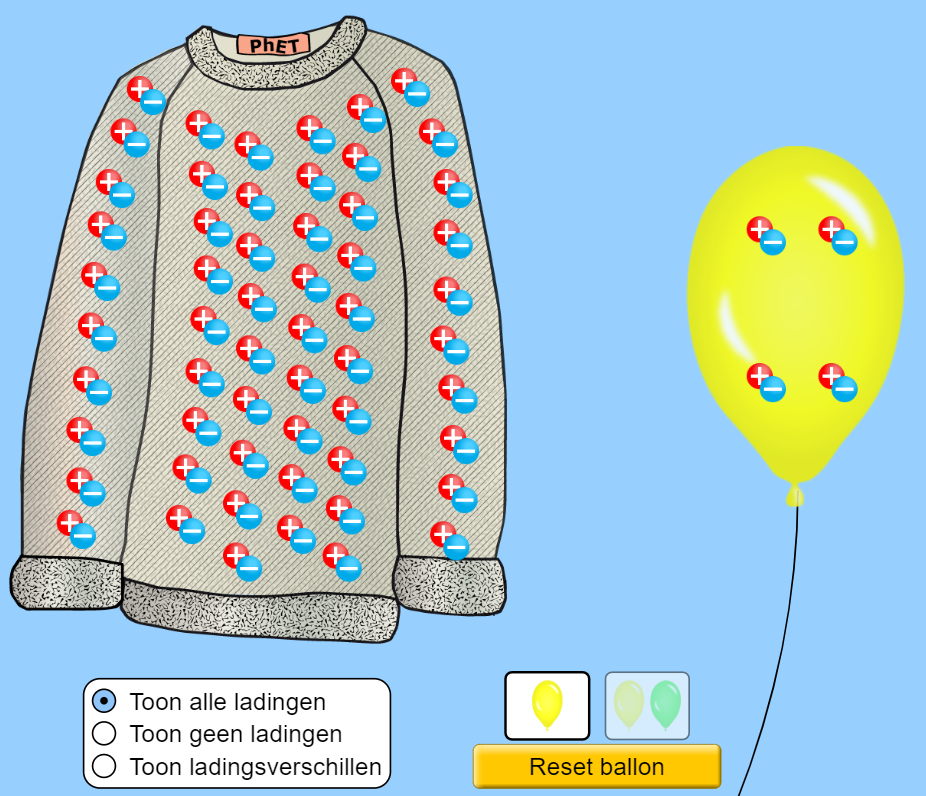 Atoom
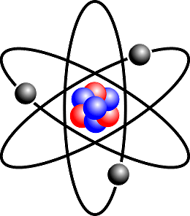 Atoom bestaat uit:
protonen (+)
neutronen (geen)
elektronen (-)

Neutraal atoom heeft een gelijk aantal protonen en elektronen
De eenheid van lading Q is Coulomb (C)
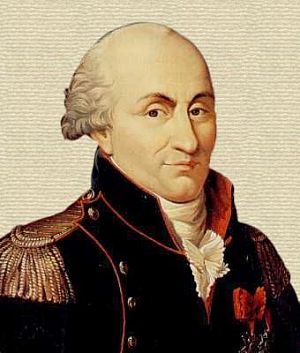 Elementair ladingskwantum
De kleinst mogelijk lading e is: 1,602.. x 10-19 C
proton heeft lading +1,602.. x  10-19 C
elektron heeft lading -1,602.. x 10-19 C

Tabel 7 van Binas
Oefenen
Bereken de lading van de kern van een Na-atoom

oplossing:
Natrium heeft atoomnummer 11.
Er zitten dus 11 protonen in de kern
De lading Q van de kern is 11  1,602.. x 10-19 = 1,76 x 10-18 Coulomb
Vaste stof
In een vaste stof kunnen alleen de vrije elektronen bewegen
Een negatief geladen voorwerp heeft een overschot aan elektronen
Een positief geladen voorwerp een tekort

In een vloeistof bewegen positief en negatief geladen ionen


Goede geleider (metaal) heeft veel vrije elektronen
Isolator (kunststof, glas, hout, …) heeft geen vrije elektronen
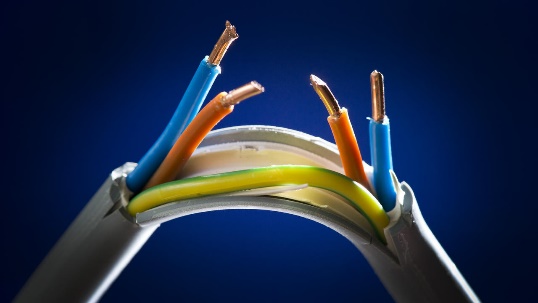 Stroomsterkte
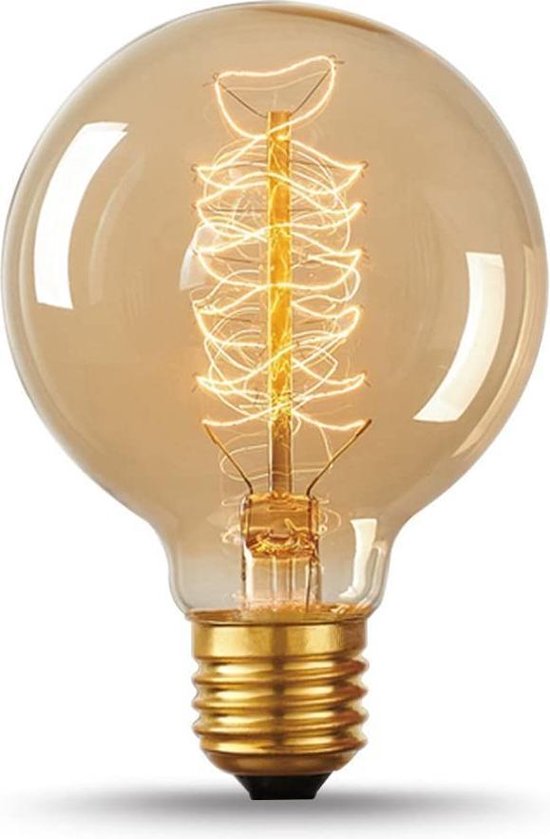 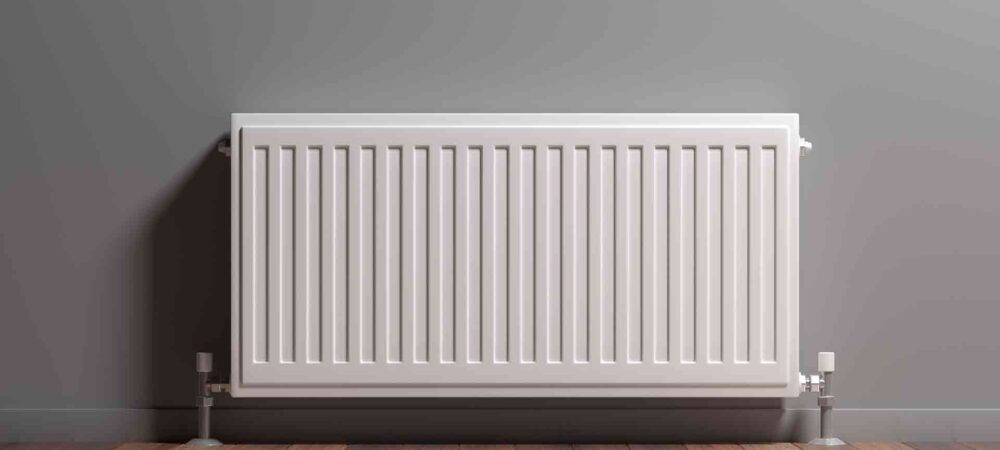 Oefenen
Door een lampje loopt een stroom van 120 mA
Hoeveel A is dat?
Hoeveel lading passeert het lampje in één minuut
Hoeveel elektronen passeren het lampje in deze ene minuut?

Uitwerking
120 mA = 0,12 A
 I = Q / t          Q = I t = 0,12 x 60 = 7,2 C
1 elektron heeft een lading van (-)1,602.. x 10-19 C. In 7,2 C zitten                            7,2 / 1,602.. x 10-19 = 4,5 x 1019  elektronen
Wat weet je er al van?
Noteer voor jezelf:
Wat weet van je lading
Wat weet van (elektrische) stroom

Streep dingen die fout waren door
Voeg dingen die je nog niet wist toe
Huiswerk
maken opgaven 8 t/m 14
Wat weet je er al van?
Noteer voor jezelf:
Wat weet van je elektrische spanning
Wat weet van elektrische weerstand
2.2 Spanning
Na deze paragraaf kun je:
de functie van een spanningsbron uitleggen
de symbolen van een elektrische schakeling herkennen
spanningsmeter en stroommeter correct aansluiten
rekenen met de weerstand en geleidbaarheid
Spanning U in Volt
Elektronen stromen niet vanzelf
Er is een spanningsverschil (=drukverschil) nodig om elektronen te laten stromen
Stroom loopt van hoge naar lage spanning (elektronen dus andersom!)
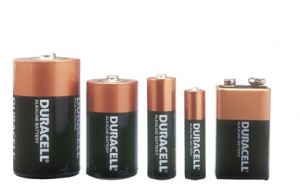 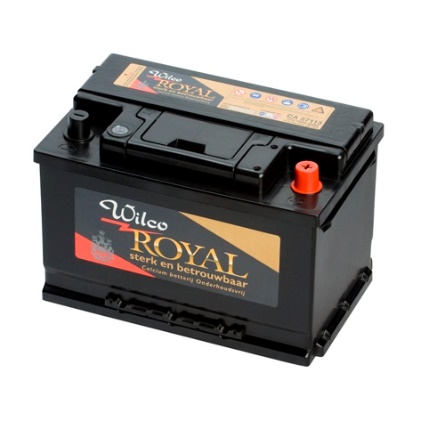 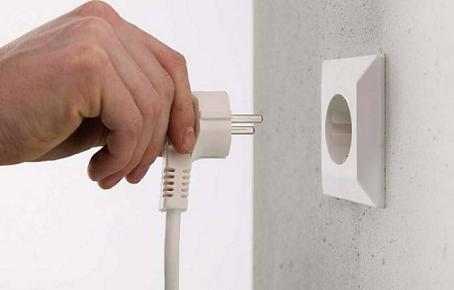 Stroomkring
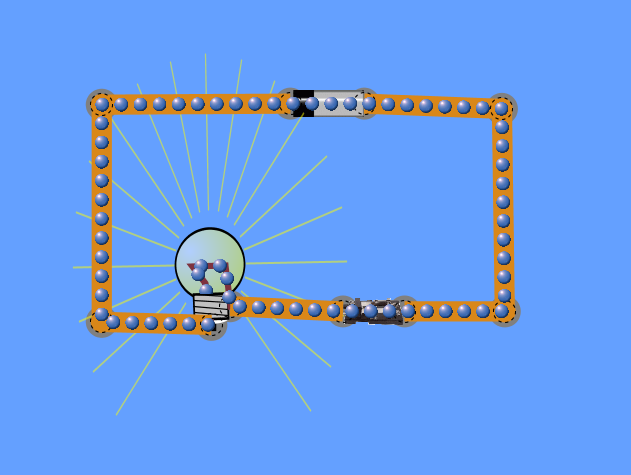 In een gesloten stroomkring is de stroomsterkte overal even groot. 
Het lampje gebruikt geen stroom, maar energie

Er loopt een stroom door het lampje
Zonder een gesloten stroomkring kan er geen stroom lopen
Er staat een spanning over het lampje
Over een kapotte lamp staat ook spanning
Voor spanning is geen stroomkring nodig
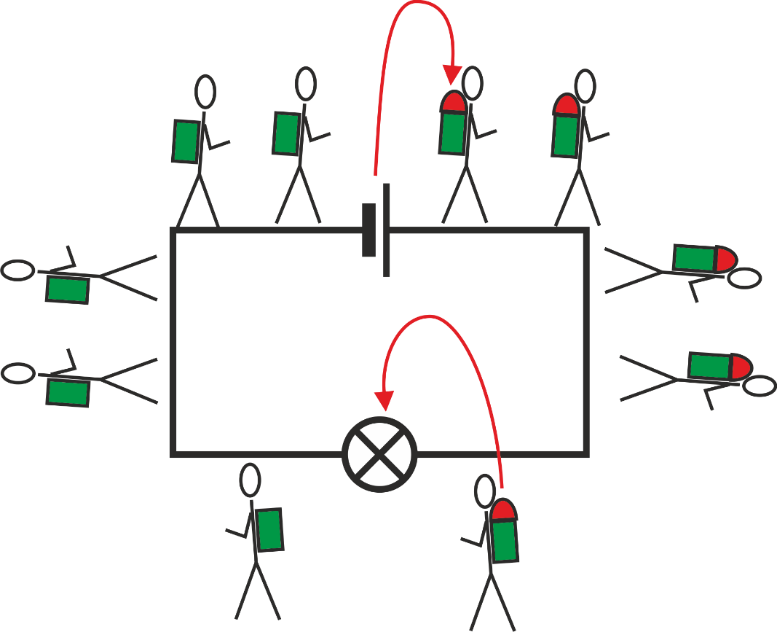 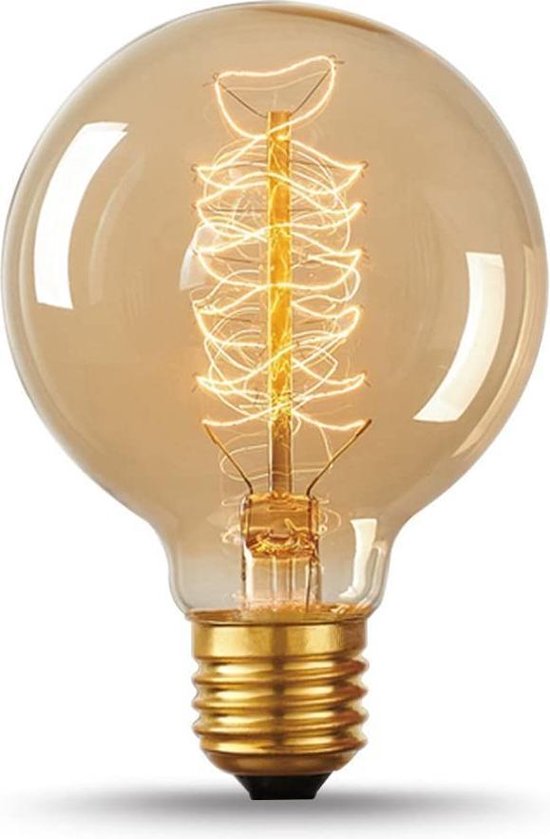 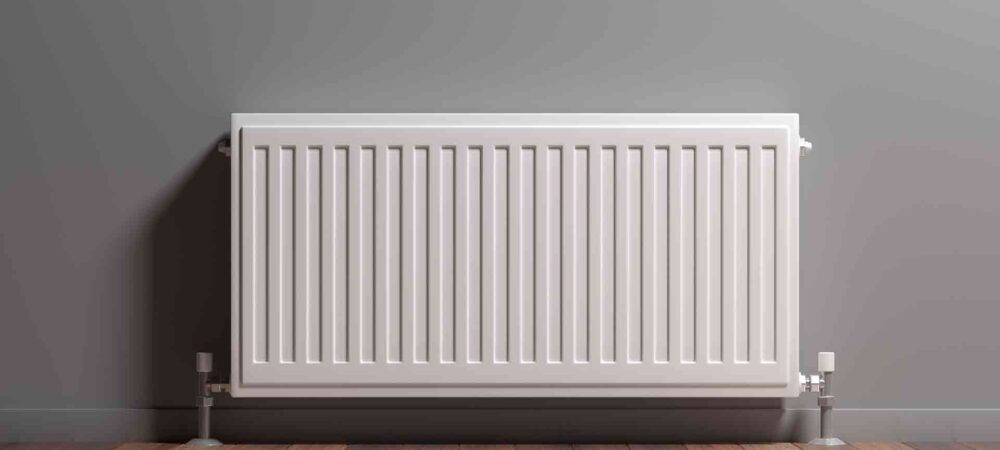 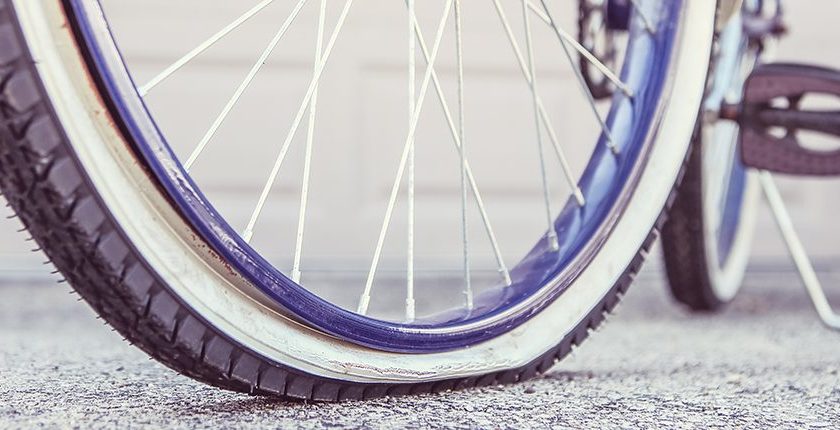 Tekensymbolen
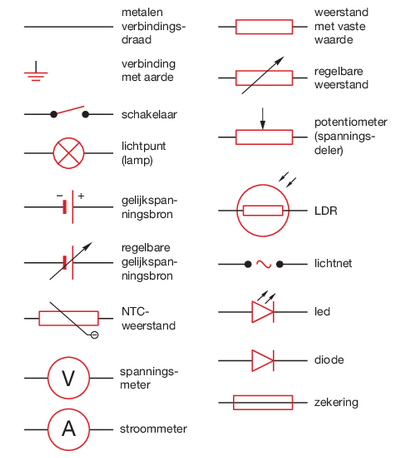 Aantal ken je al, de rest komt nog wel
Schakelschema’s
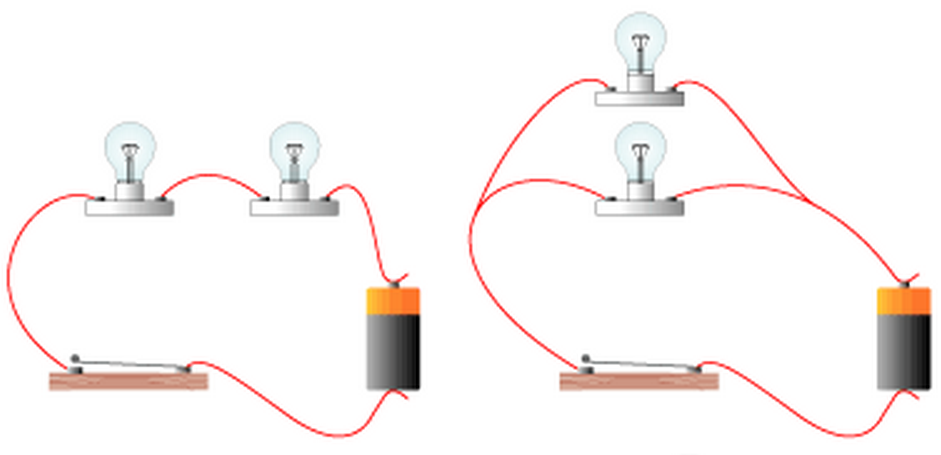 serie                                      parallel
Voltmeter en Ampèremeter
Voltmeter moet een “drukverschil” meten en is daarom parallel geschakeld

Ampèremeter moet de het aantal passerende elektronen meten en zit dus in de stroomkring; hij staat in serie
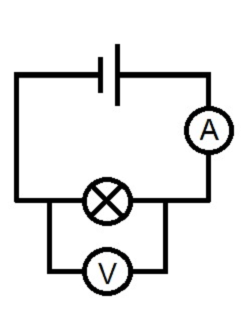 oefenen (opgave 22)
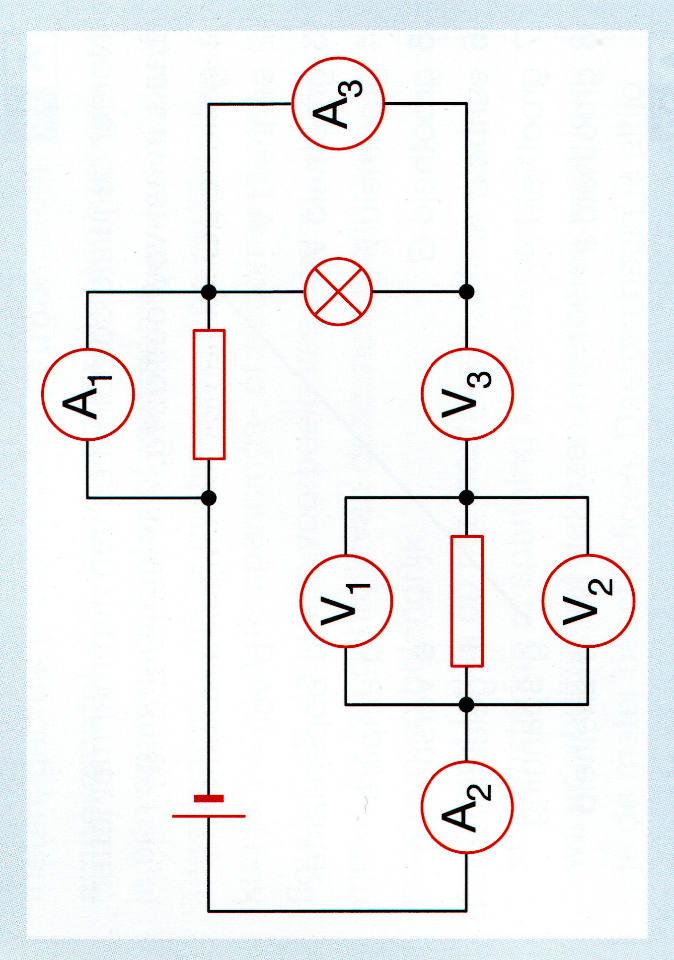 Zie figuur
Geef aan welke meters fout zijn geschakeld.
Geef aan welke meters overbodig zijn


Antwoorden
A1, A3, V3
V1 en V2 meten hetzelfde
Weerstand en geleidbaarheid
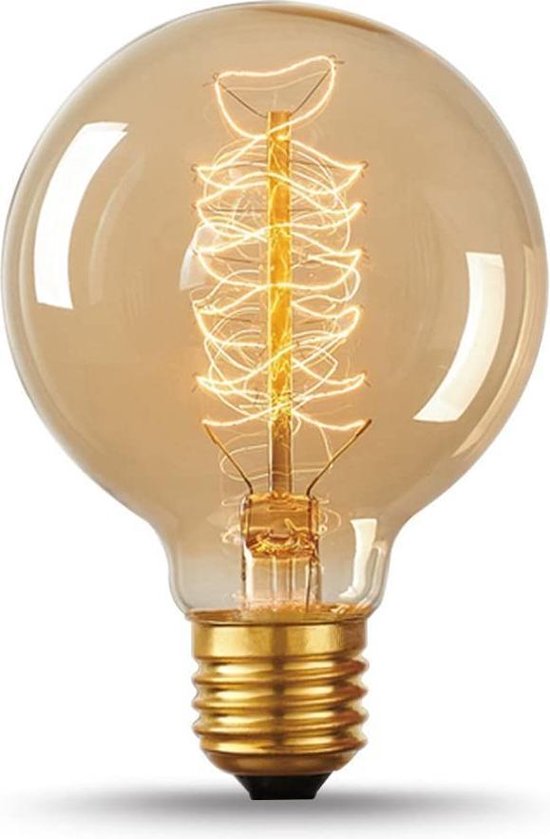 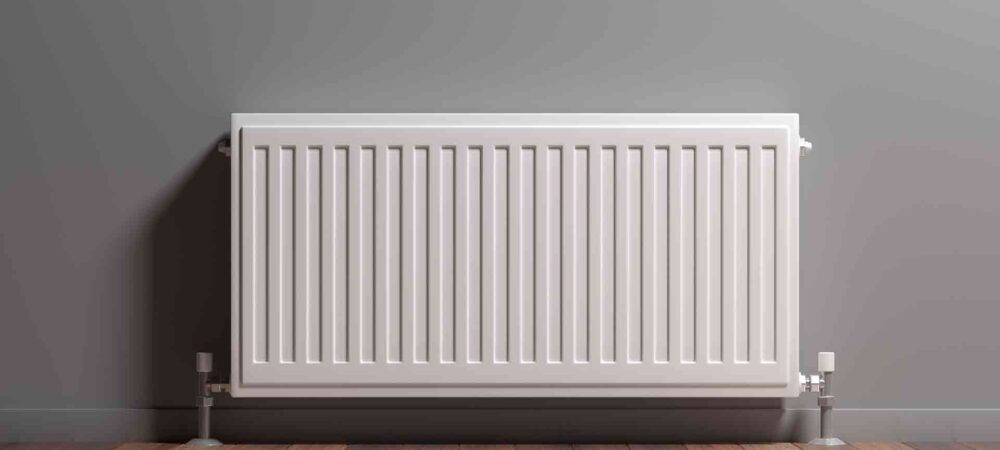 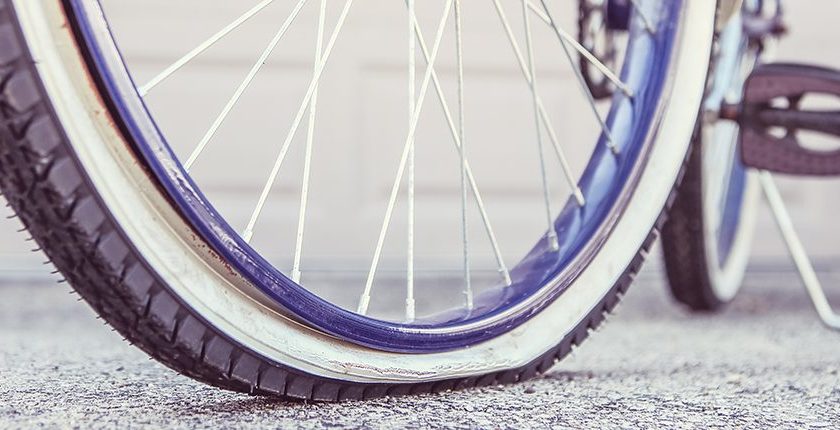 Oefenen
Een fietslampje heeft een weerstand van 12 Ω. Over het lampje staat een spanning van 5,0 V
Bereken de stroom door het lampje


Uitwerking
 R = U / I     I = U / R = 5 / 12 = 0,416667 A = 0,42 A
Huiswerk
maken opgaven 20, 21, 23 t/m 26
2.3 Weerstand en geleidbaarheid
Na deze paragraaf kun je:
uitleggen wat het begrip weerstand betekent
het verband tussen weerstand en geleidbaarheid uitleggen
rekenen met de wet van ohm
uitleggen wat het verschil is tussen ohmse weerstand, PTC, NTC en LDR
het gedrag van een diode in een schakeling begrijpen
Soorten weerstanden
Ohmse weerstand
PTC weerstand
NTC weerstand
LDR
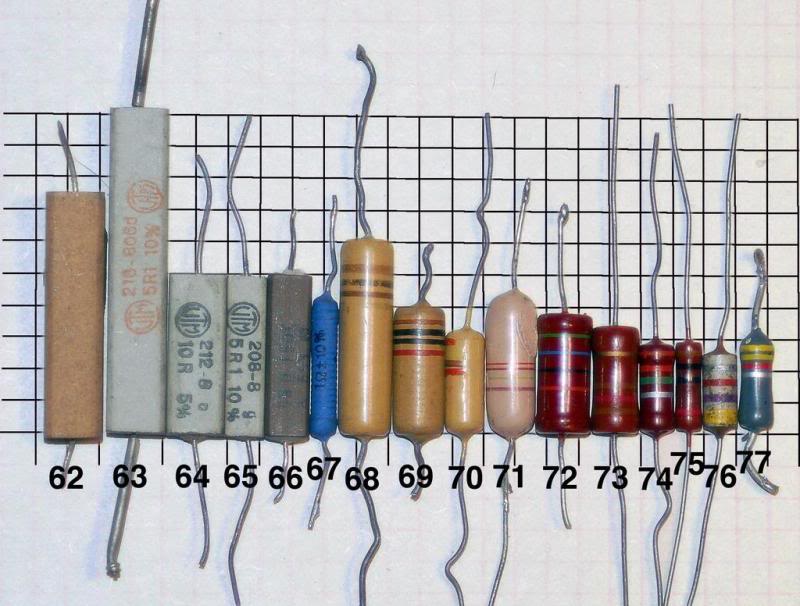 Ohmse weerstand of ideale weerstand
Voor een ohmse weerstand zijn spanning en stroomsterkte recht evenredig
Voor elke waarde van de spanning geldt: R = U / I = constant
R hangt niet af van de temperatuur
Let op: G is de steilheid van de grafiek en niet R
Constantaan en koolstof voldoen
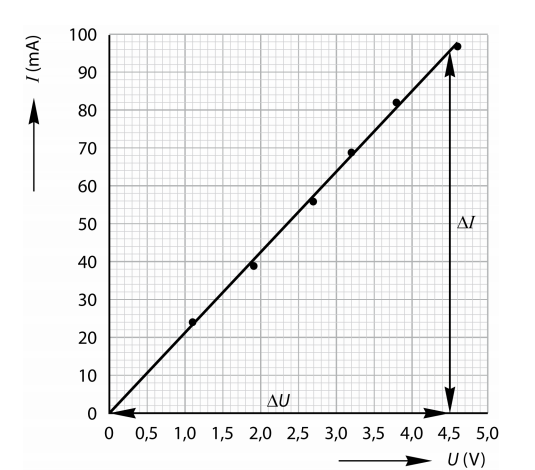 PTC - weerstand
Weerstand stijgt als de temperatuur toeneemt: Positieve Temperatuurscoëfficiënt
Meer spanning  hogere temperatuur
Metalen (dus ook gloeilampjes) zijn PTC-weerstanden
Vrije elektronen botsen meer bij hoge temperatuur
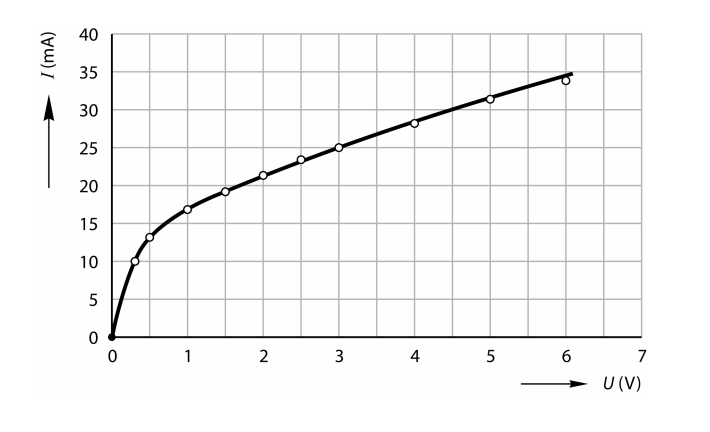 Hoe ziet de I-U-grafiek eruit?
NTC - weerstand
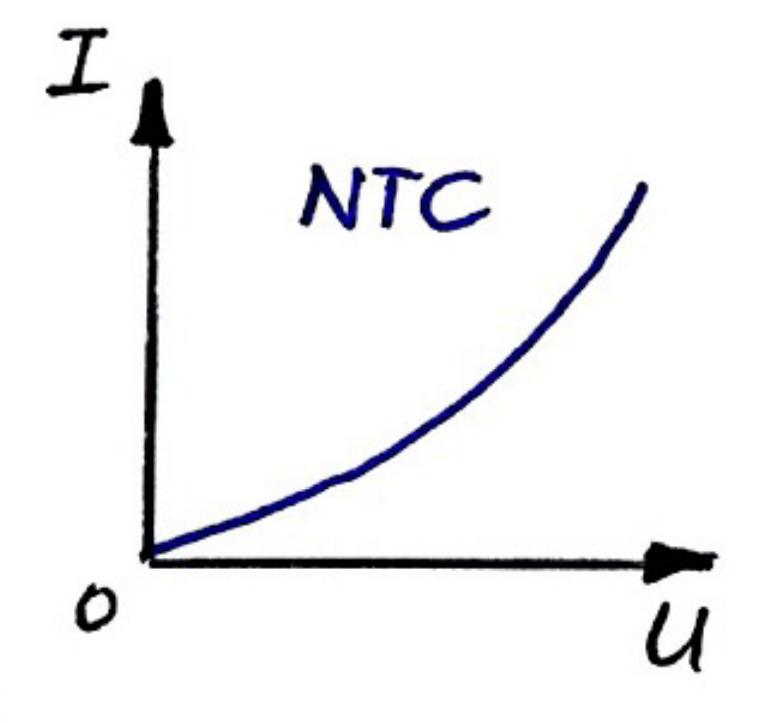 Weerstand daalt als de temperatuur hoger wordt; Negatieve Temperatuurs-coëfficiënt 
Half-geleiders 
Het aantal vrije elektronen neemt toe met de temperatuur
Toepassing: temperatuursensor
LDR
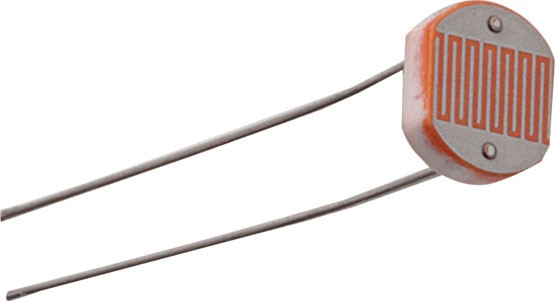 Light Dependent Resistor
Er komen meer vrije elektronen als er meer licht op valt; de weerstand neemt dan dus af
Diode en LED
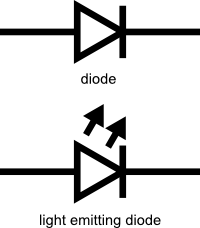 LED = Light Emitting Diode
Diode is een soort ventiel; de stroom kan er maar in één richting doorheen
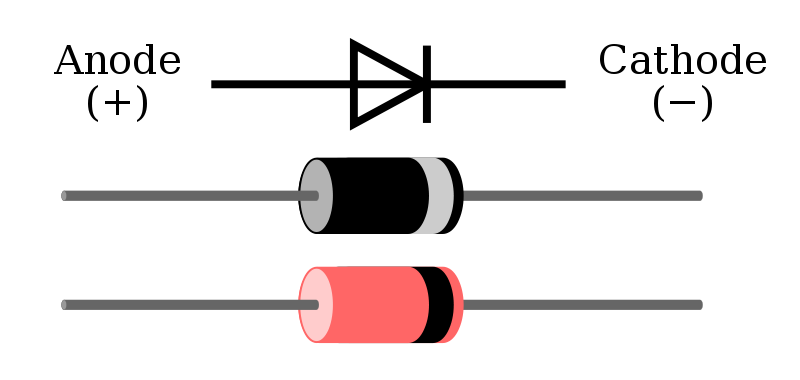 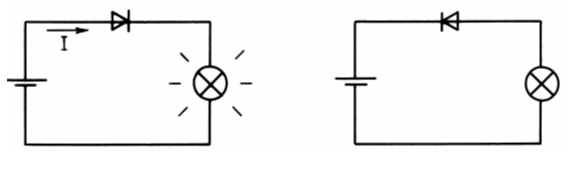 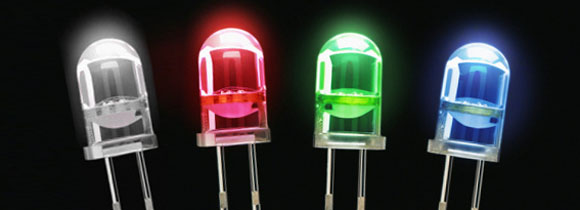 Doorlaatrichting                                Sperrichting
Karakteristiek van een diode
Rode lijn geeft de ideale situatie weer
R = 0 in doorlaat-richting
R =   in sper-richting

Groene lijn geeft de reële situatie weer
Drempelspanning: boven deze spanning gaat een diode goed geleiden
In de sperrichting kan er soms toch een kleine stroom lopen: lekstroom
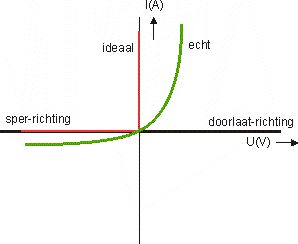 Huiswerk
maken opdrachten 29 t/m 35
Learnbeat: wet van Ohm (paragraaf 2.3)



Volgende week: oefentoets par. 2.1 t/m 2.3
Cluster 1: 14 december
Cluster 2: 13 december
2.4 Serieschakelingen
Na deze paragraaf kun je: 
totale of vervangingsweerstand uitrekenen in een serieschakeling
spanningen en stromen berekenen in een serieschakeling
Serieschakeling
Stroom overal gelijk
I = I1 = I2 = I3

Spanning wordt verdeeld
Ub = U1 + U2 + U3

Vervangingsweerstand
Rv = R1 + R2 + R3
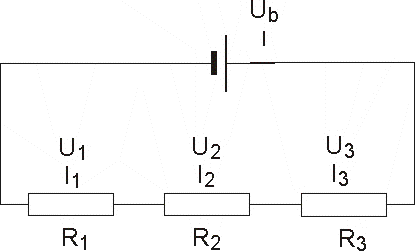 Even oefenen 1
Neem over en vul de ontbrekende getallen in.
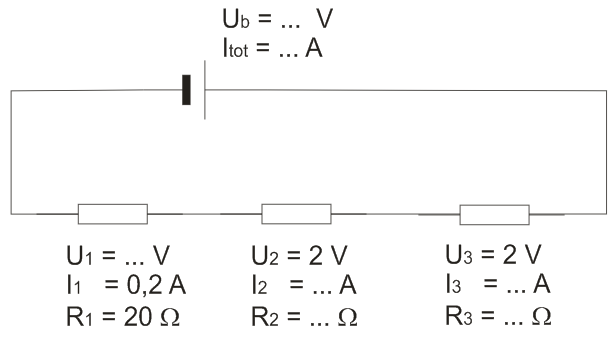 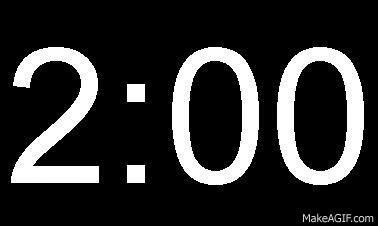 Even oefenen 2
Neem over en vul de ontbrekende getallen in.
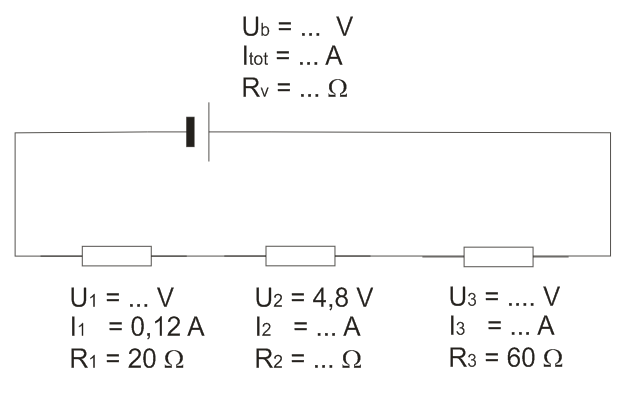 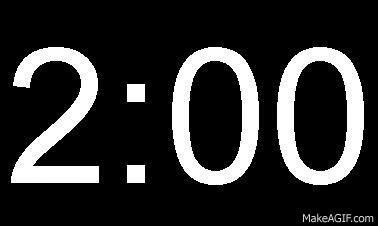 Even oefenen 3
Neem over en vul de ontbrekende getallen in.
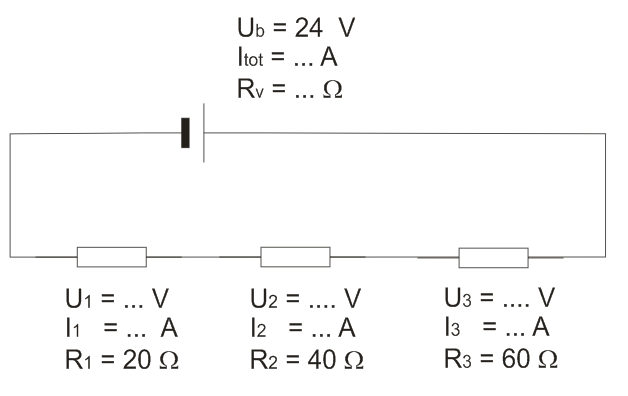 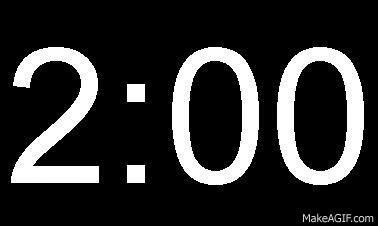 Huiswerk
maken opdrachten 38 t/m 43
2.5 Parallelschakelingen
Na deze paragraaf kun je: 
stroomsterkten en spanningen uitrekenen in parallelschakelingen
stroomsterkten en spanningen uitrekenen in eenvoudige gemengde schakelingen
de totale of vervangingsweerstand uitreken in parallelschakelingen en eenvoudige gemengde schakelingen
in hoofdlijnen uitleggen hoe de elektriciteit in huis is aangelegd
de functie van randaarde, aardlekschakelaar uitleggen
Parallelschakeling
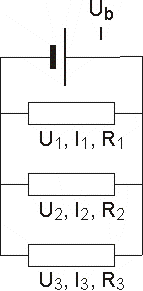 Even oefenen 1
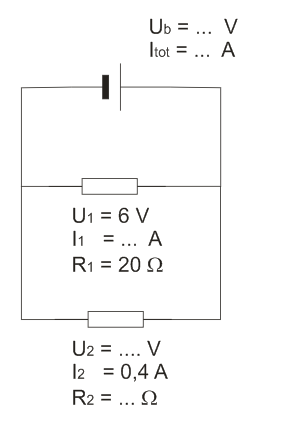 Neem over en vul de ontbrekende getallen in.
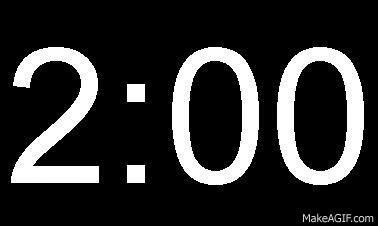 Even oefenen 2
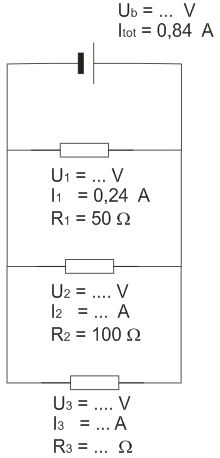 Neem over en vul de ontbrekende getallen in.
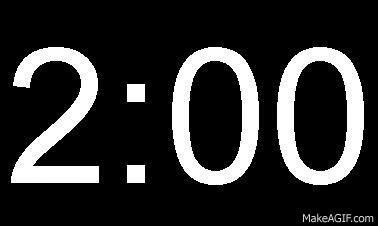 Oefenen 3
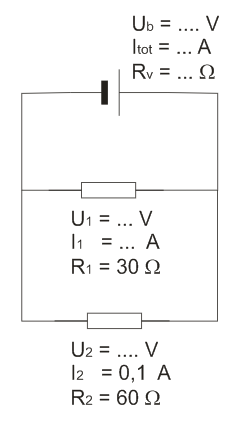 Neem over en vul de ontbrekende getallen in.
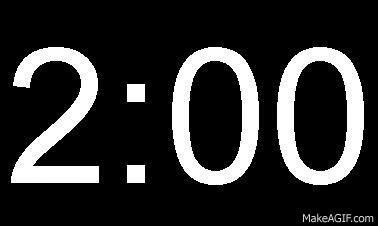 Serie en parallel
Bereken de onbekenden
Huiswerk (2 lessen)
maken opdrachten 47 t/m 54 

+ 

Learnbeat: Serie en parallel
Vraag 1
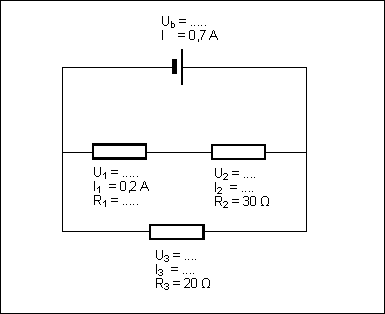 Neem over en vul de ontbrekende getallen in.
Vraag 2
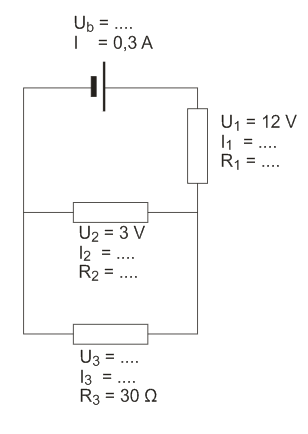 Neem over en vul de ontbrekende getallen in
Vraag 3
Neem over en vul in
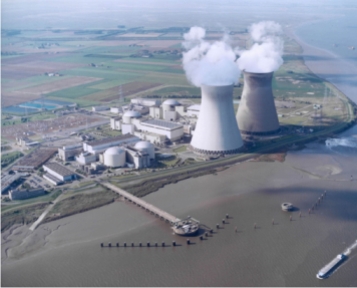 Productie
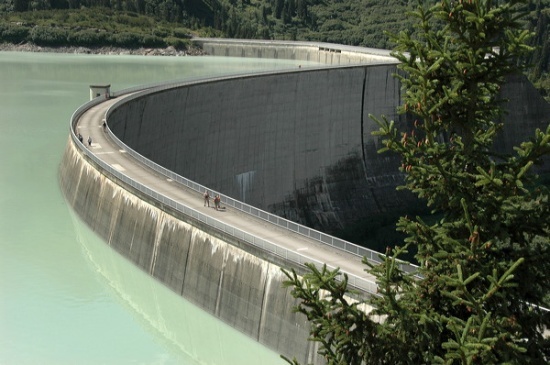 waterkracht
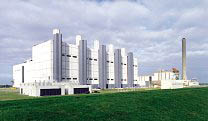 kerncentrale (België)
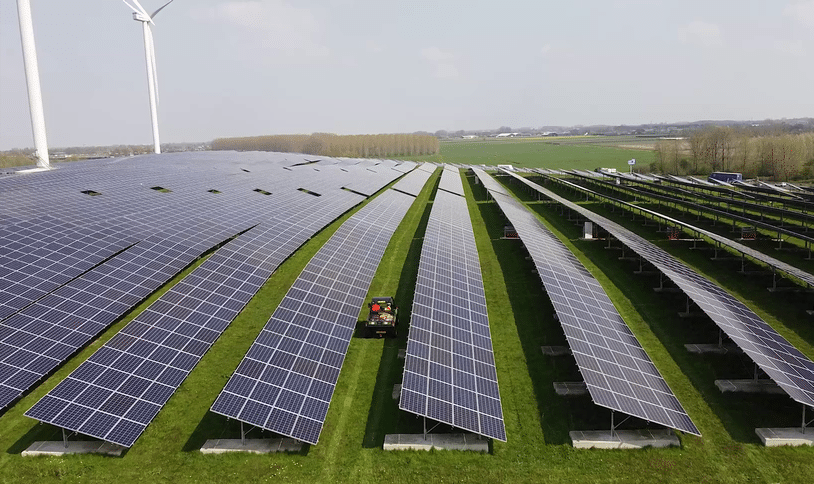 zonnepark
eemscentrale (gas)
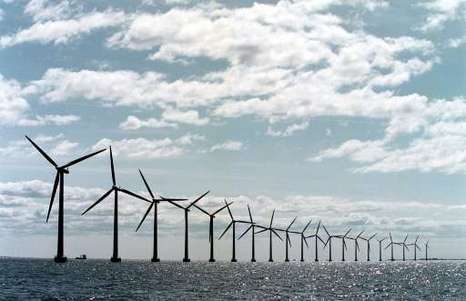 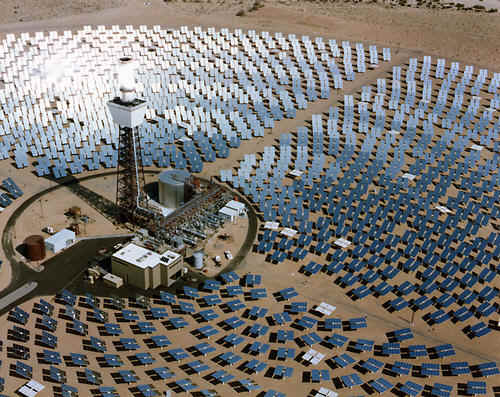 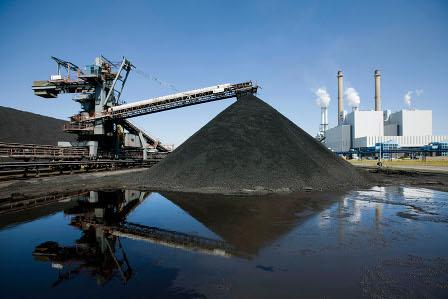 windmolenpark
kolencentrale
zonnecentrale
Transport
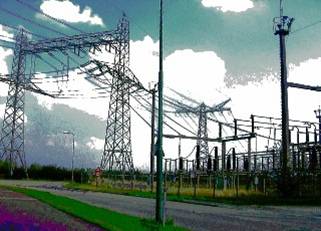 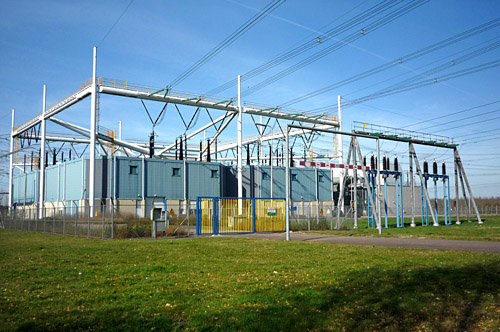 Bij de centrale wordt de spanning vergroot
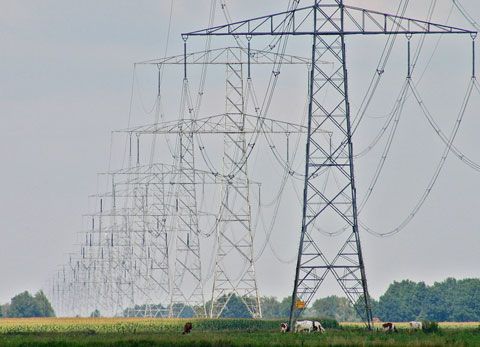 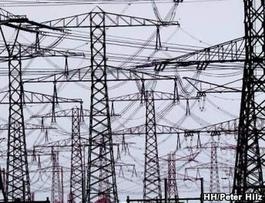 .. en dan kan de energie op reis
Nog meer transport
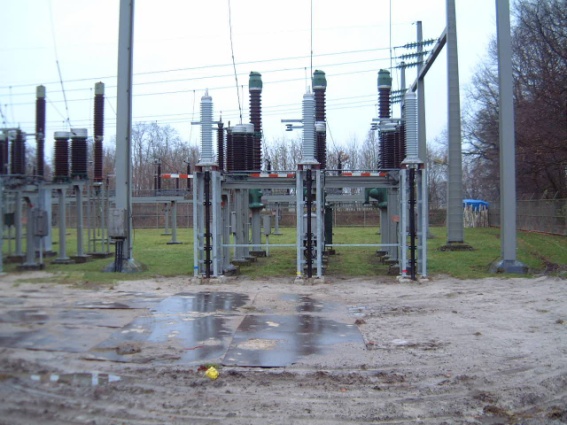 Bij aankomst wordt de spanning kleiner gemaakt
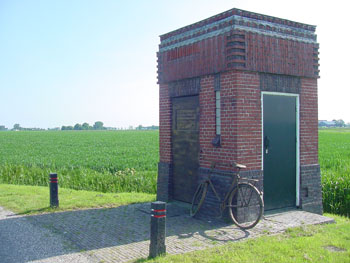 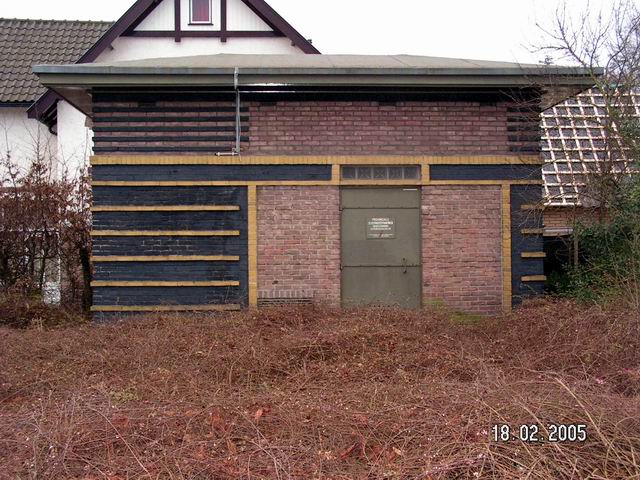 In de woonwijk wordt de spanning nog kleiner
En uiteindelijk thuis
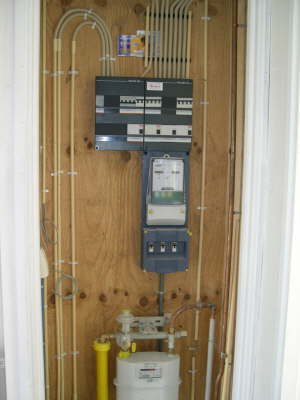 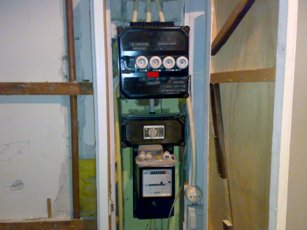 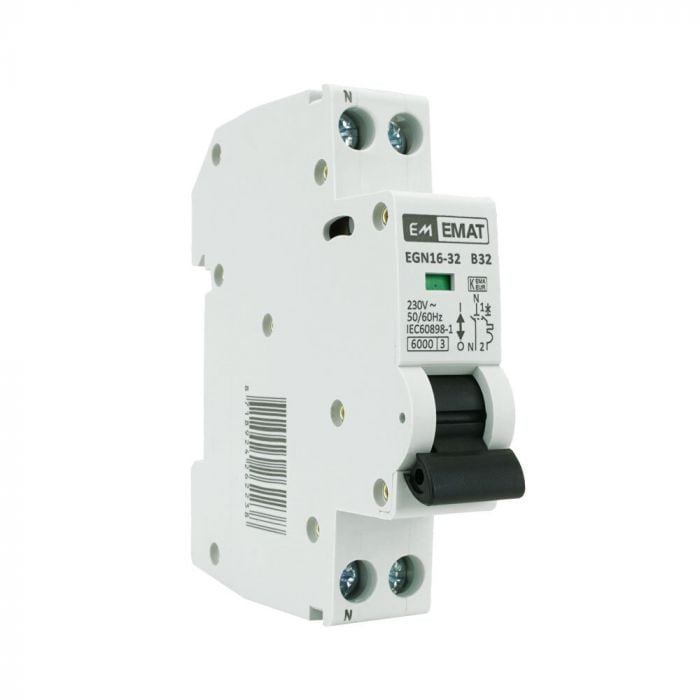 groepenkast met stoppen (smeltveiligheid)
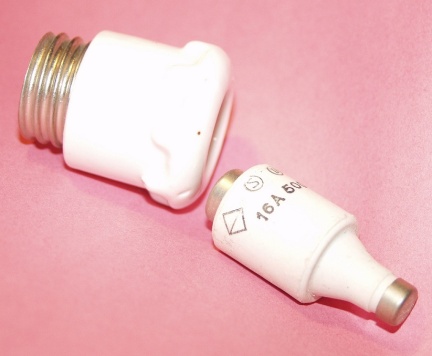 groepenkast met automatische zekeringen
16 A stop
Thuis
spanning 230 V wisselspanning (AC)
frequentie 50 Hz (periode 1/50 s)
per groep maximaal 16 A
hoofdzekering 25 A (oud) of 35 A (nu) (vaak meer dan één)
apparaten zijn parallel geschakeld
In het stopcontact
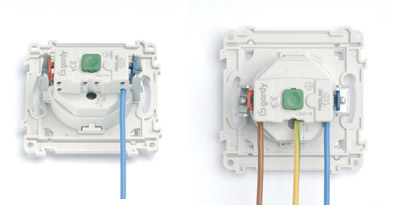 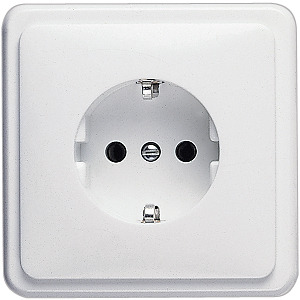 dubbel niet geaard contactdoos
enkel geaard contactdoos
bruin: fasedraad (230 V)
blauw: nuldraad (0 V)
geel/groen: randaarde (0 V)
Veiligheid thuis
kabels zijn geïsoleerd
stop / smeltveiligheid / (automatische) zekering
aardlekschakelaar
randaarde
Smeltveiligheid
Smelt door / slaat af als de stroom groter wordt dan de aangegeven grootte (meestal 16 A)

Twee oorzaken:
Kortsluiting (fasedraad maakt direct contact met de nuldraad)
Overbelasting (teveel apparaten aangesloten op één groep)
Aardlekschakelaar
Normale situatie (niet geaard):    I1 = I2
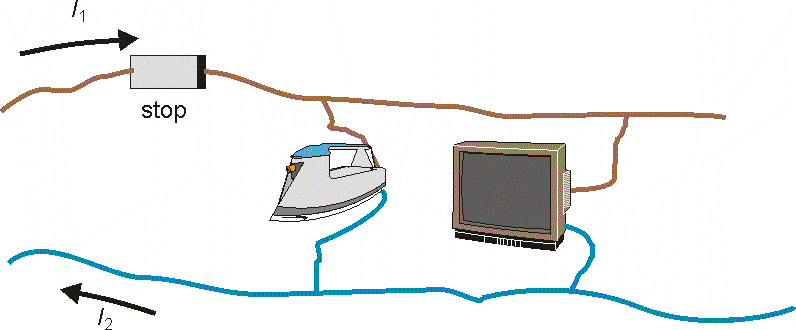 Aardlekschakelaar
Als iemand een draad aanraakt:  I1  I2
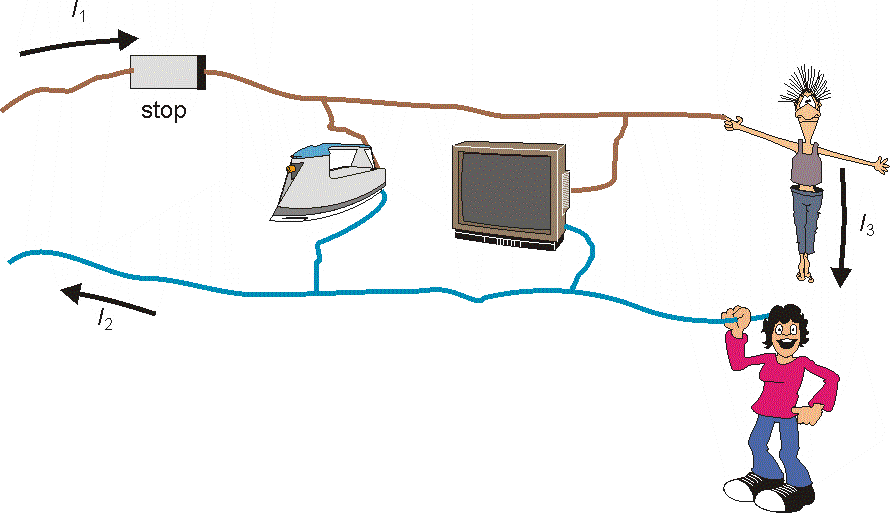 Aardlekschakelaar
aardlekschakelaar vergelijkt I1 en I2. Als het verschil (= lek) groter is dan 30 mA wordt de stroom uitgeschakeld.
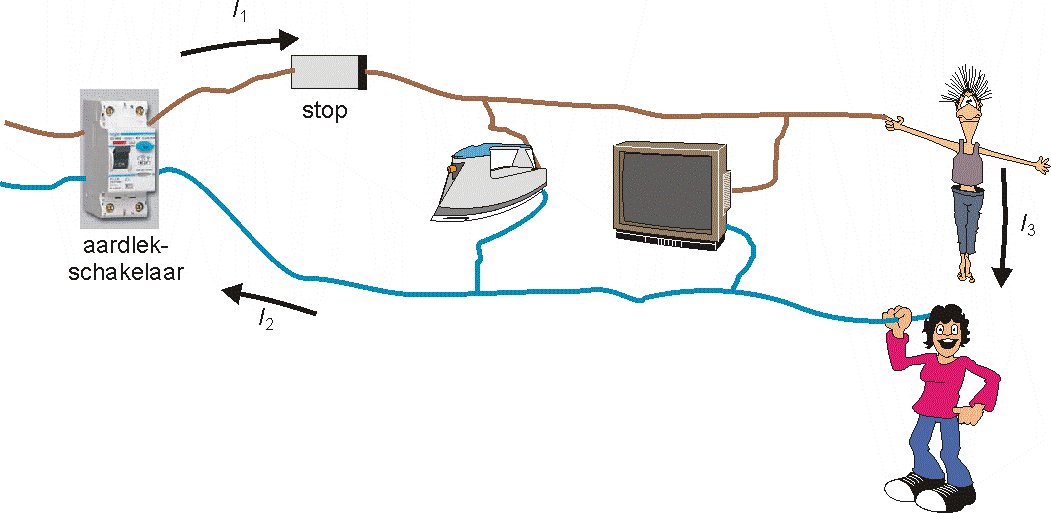 Randaarde
bruin en blauw zijn verbonden met de motor, verwarming, ….
randaarde is verbonden met de metalen buitenkant
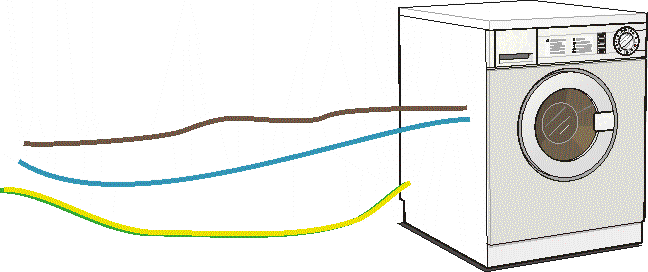 Zonder randaarde
door een storing maakt fasedraad contact met de buitenkant
op de buitenkant staat dan 230 V
als je de wasmachine aanraakt krijg je een schok
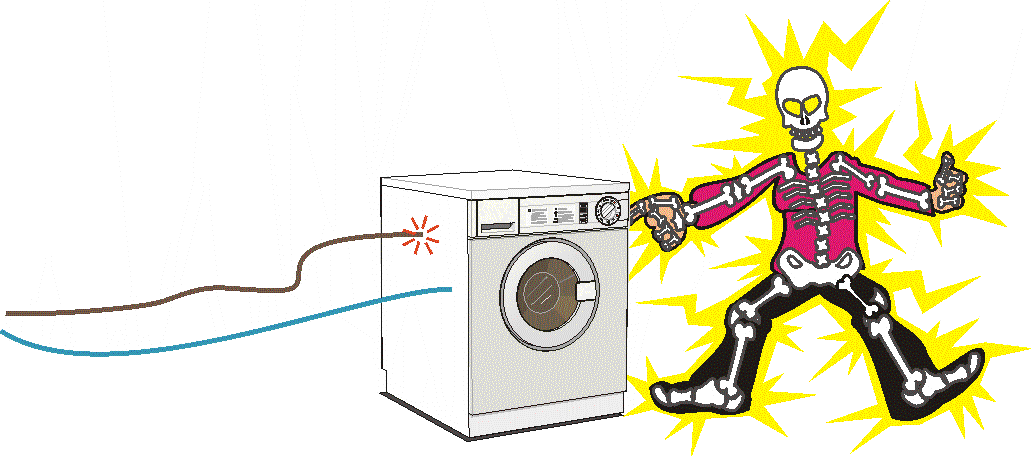 Schokkend …
Met randaarde
door eens storing komt de buitenkant onder spanning te staan
door de randaarde lekt er stroom weg
aardlekschakelaar schakelt de stroom uit
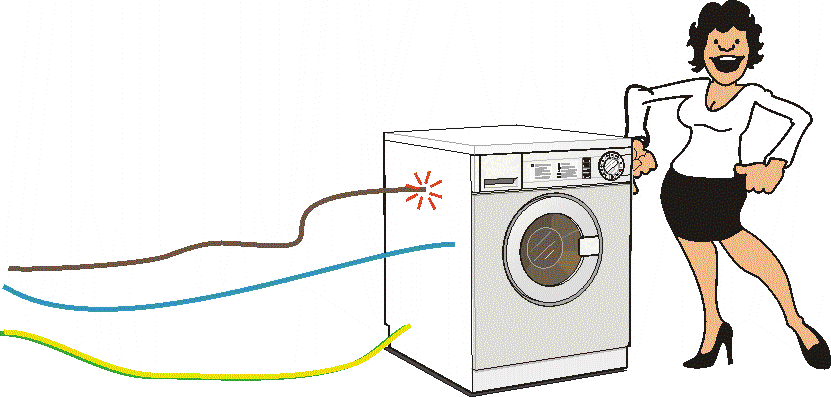 Huiswerk (2 lessen)
maken opdrachten 47 t/m 54 

+ 

Learnbeat: Serie en parallel
2.6 Energie, vermogen en rendement
Na deze paragraaf kun je:
uitleggen welke energieomzetting er plaatsvindt in diverse apparaten
uitleggen wat vermogen is
joule omrekenen in (k)Wh en omgekeerd
berekeningen maken met energie, vermogen en tijd
berekeningen maken met vermogen, spanning en stroomsterkte
uitleggen wat rendement is
uitleggen waarom een gloeilamp minder energiezuinig is dan een spaarlamp of een led-lamp
een energie-stroomdiagram maken en interpreteren
Energie E in Joule J
Het energieverbruik van een schakeling hangt af van:
stroomsterkte (I 2x zo groot →E 2x zo groot)
spanning (U 2x zo groot → E 2x zo groot)
tijd (t 2x zo groot → E 2x zo groot)
formule:  E = U x I x t
Vermogen P in Watt (= J/s)
Joule en kiloWattuur
In het gebruik:



dus:
Energie omzetten
Elektrische energie kan omgezet worden in andere vormen van energie:
Rendement
Huiswerk
opdrachten 60 t/m 69 

+ LB-toets: energie en vermogen
Productie
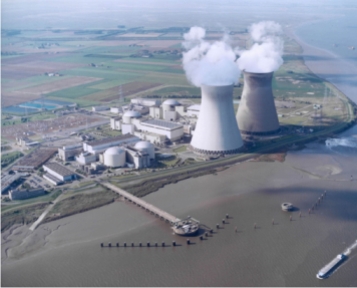 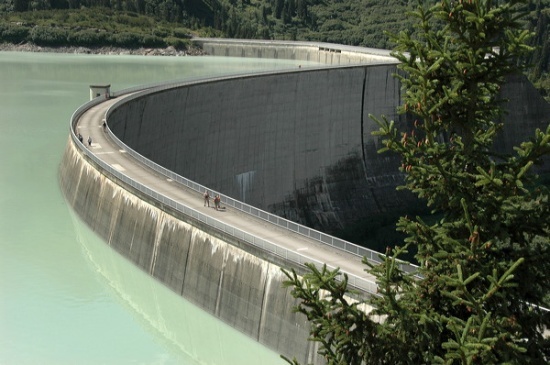 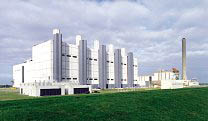 kerncentrale (België)
eemscentrale (gas)
waterkracht
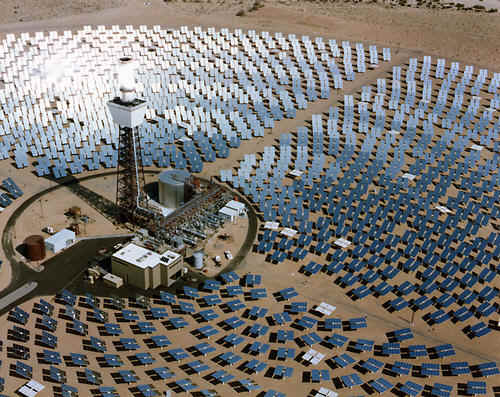 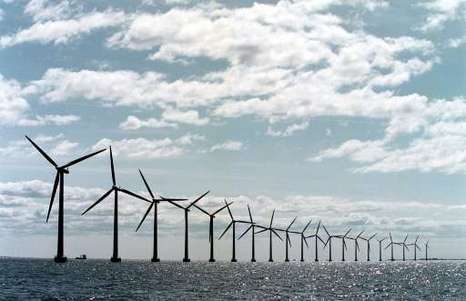 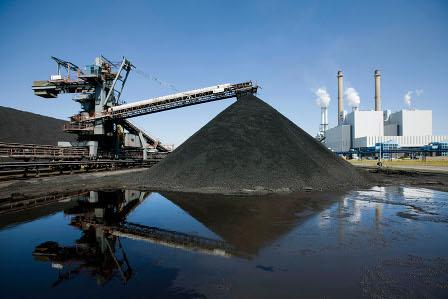 windmolenpark
zonnecentrale
kolencentrale
Transport
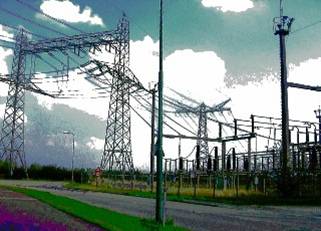 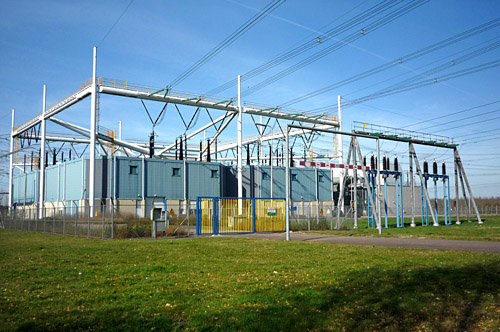 Bij de centrale wordt de spanning vergroot
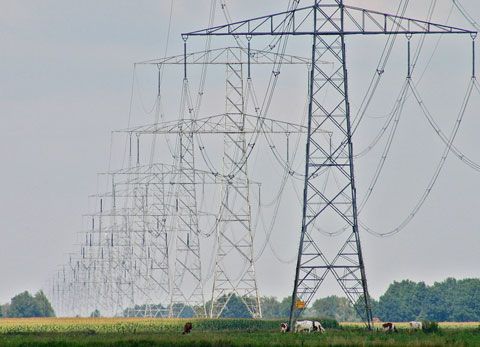 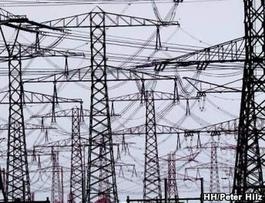 .. en dan kan de energie op reis
Nog meer transport
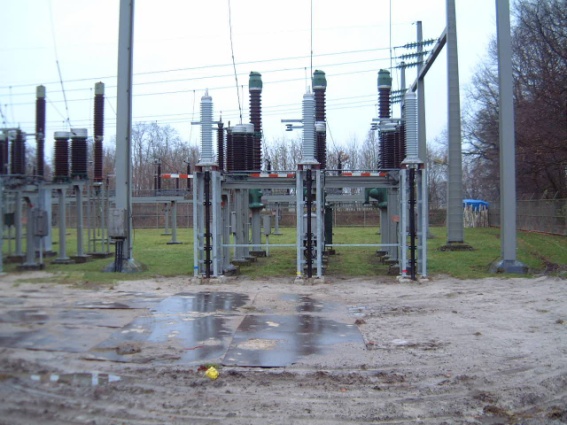 Bij aankomst wordt de spanning kleiner gemaakt
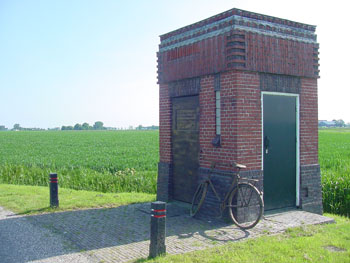 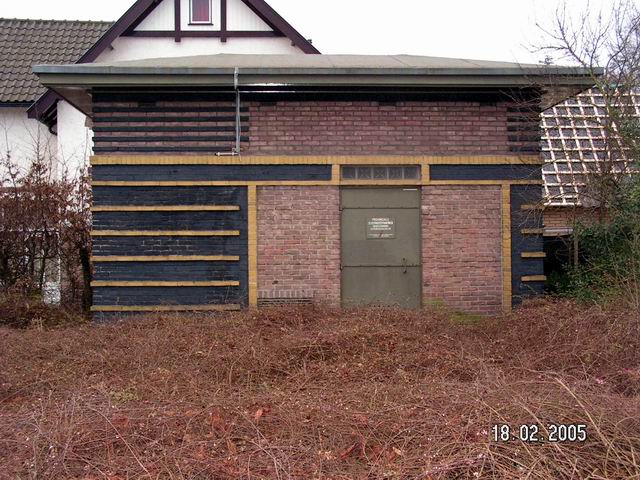 In de woonwijk wordt de spanning nog kleiner
En uiteindelijk thuis
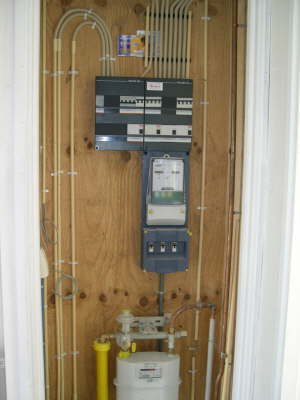 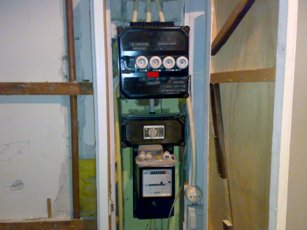 groepenkast met stoppen (smeltveiligheid)
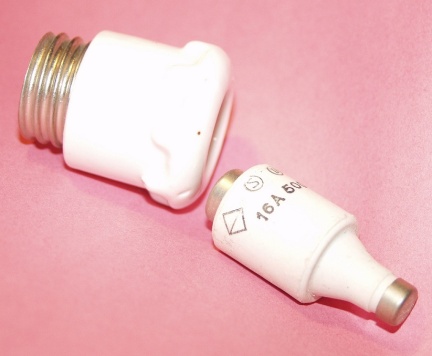 groepenkast met automatische zekeringen
16 A stop
Thuis
spanning 230 V wisselspanning (AC)
frequentie 50 Hz (periode 1/50 s)
per groep maximaal 16 A
hoofdzekering 25 A (oud) of 35 A (nu) (vaak meer dan één)
apparaten zijn parallel geschakeld
In het stopcontact
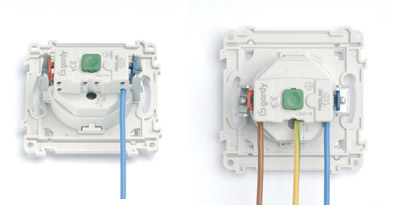 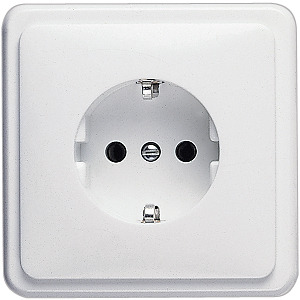 dubbel niet geaard contactdoos
enkel geaard contactdoos
bruin: fasedraad (230 V)
blauw: nuldraad (0 V)
geel/groen: randaarde (0 V)
Veiligheid thuis
kabels zijn geïsoleerd
stop / smeltveiligheid / (automatische) zekering
aardlekschakelaar
randaarde
Smeltveiligheid
Smelt door / slaat af als de stroom groter wordt dan de aangegeven grootte (meestal 16 A)

Twee oorzaken:
Kortsluiting (fasedraad maakt direct contact met de nuldraad)
Overbelasting (teveel apparaten aangesloten op één groep)
Aardlekschakelaar
Normale situatie (niet geaard):    I1 = I2
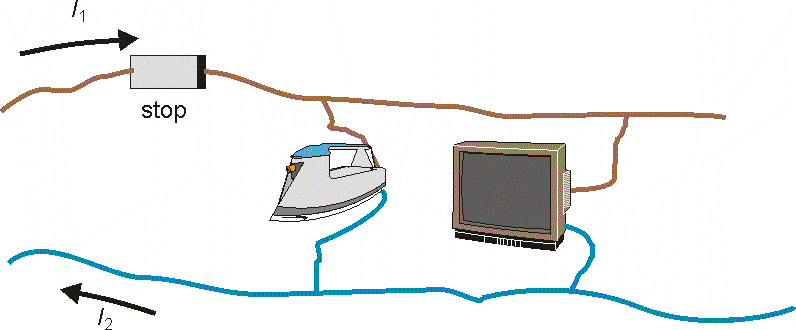 Aardlekschakelaar
Als iemand een draad aanraakt:  I1  I2
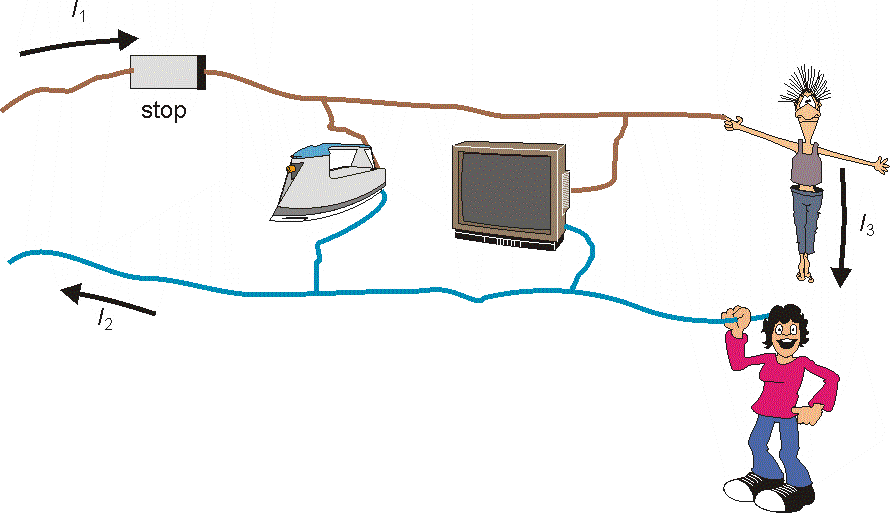 Aardlekschakelaar
aardlekschakelaar vergelijkt I1 en I2. Als het verschil (= lek) groter is dan 30 mA wordt de stroom uitgeschakeld.
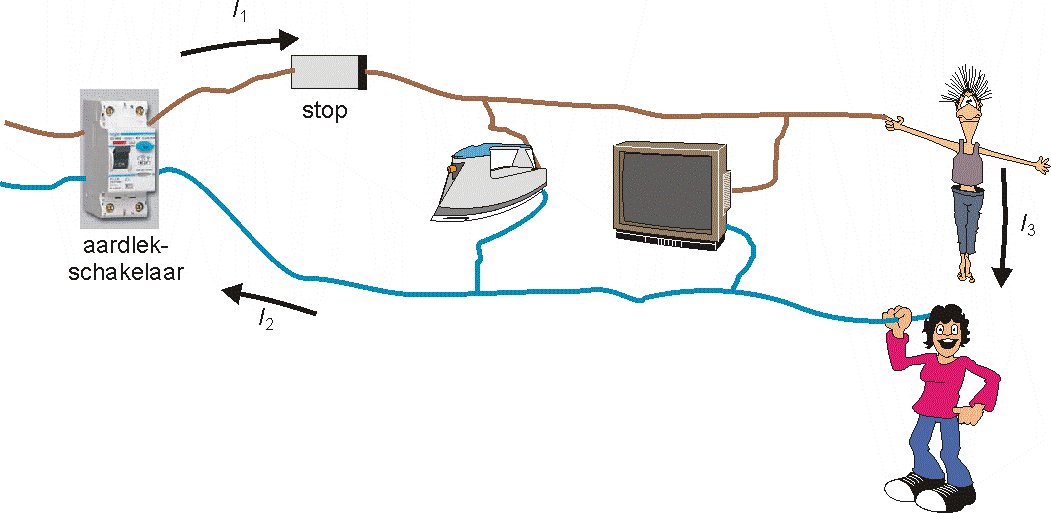 Randaarde
bruin en blauw zijn verbonden met de motor, verwarming, ….
randaarde is verbonden met de metalen buitenkant
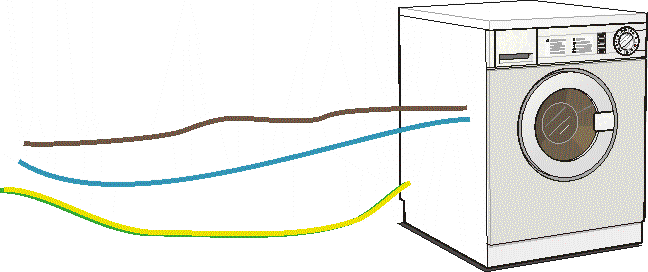 Zonder randaarde
door een storing maakt fasedraad contact met de buitenkant
op de buitenkant staat dan 230 V
als je de wasmachine aanraakt krijg je een schok
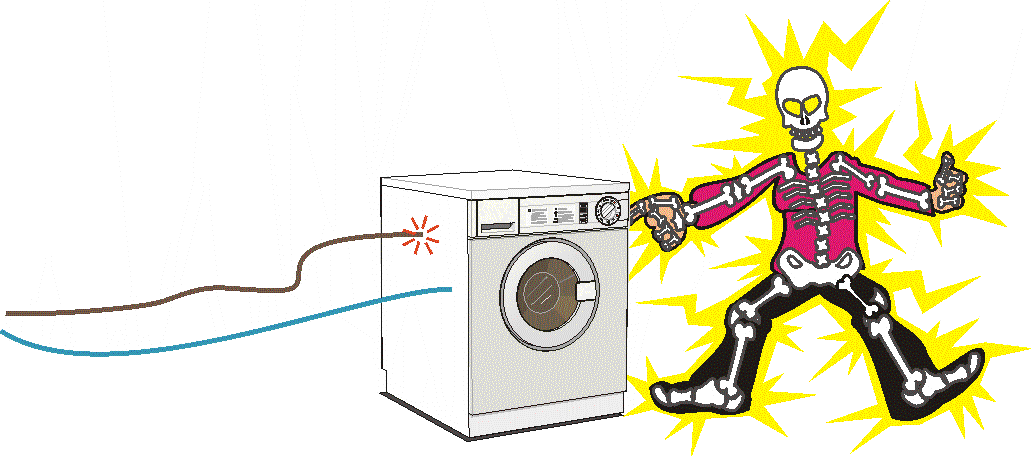 Schokkend …
Met randaarde
door eens storing komt de buitenkant onder spanning te staan
door de randaarde lekt er stroom weg
aardlekschakelaar schakelt de stroom uit
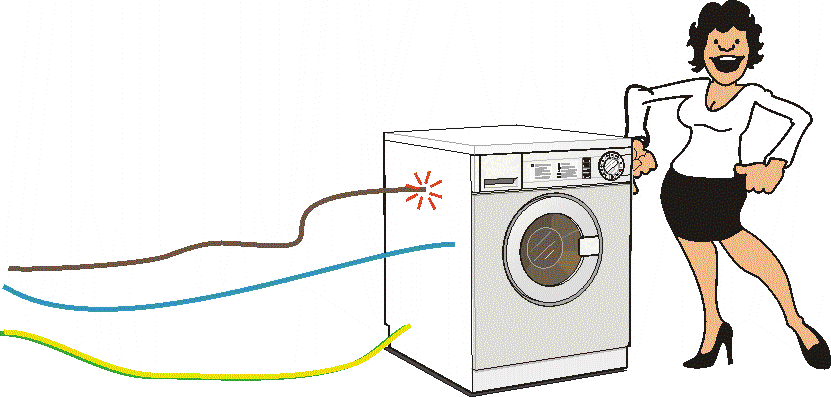 Huiswerk
opdrachten 60 t/m 69 

+ LB-toets: energie en vermogen